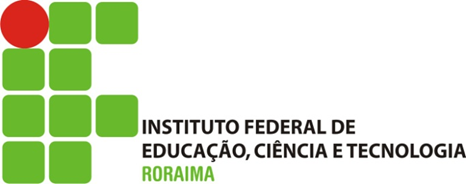 Pró – Reitoria de Desenvolvimento Institucional - PRODIN
Estrutura Organizacional  
 Câmpus Avançado do Bonfim
CÂMPUS AVANÇADO DO BONFIM - SINTÉTICO
CÂMPUS AVANÇADO DO BONFIM - ANALÍTICO